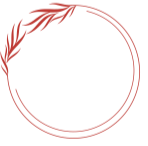 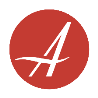 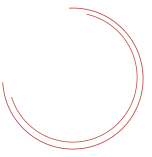 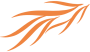 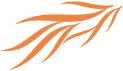 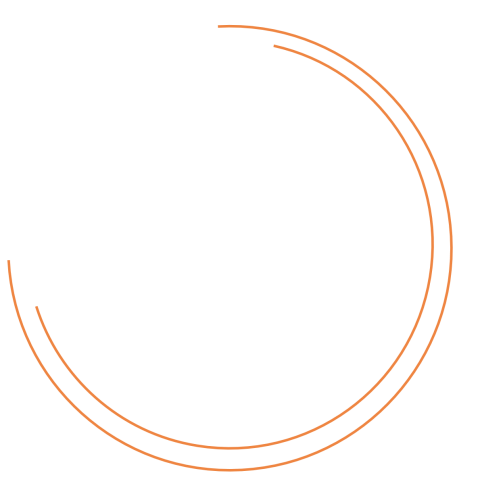 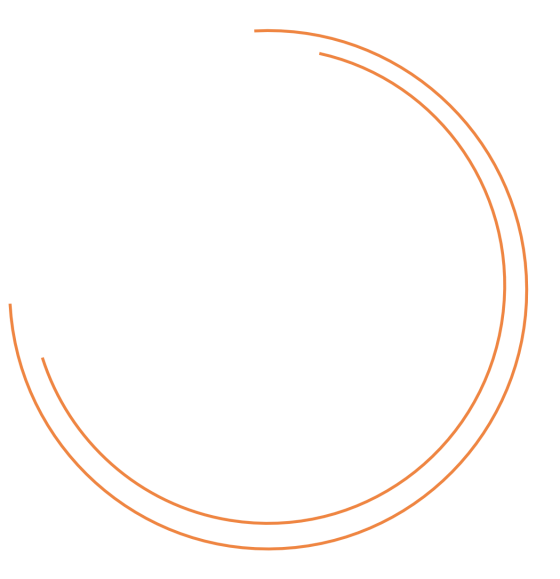 Hosting a Wellness Day
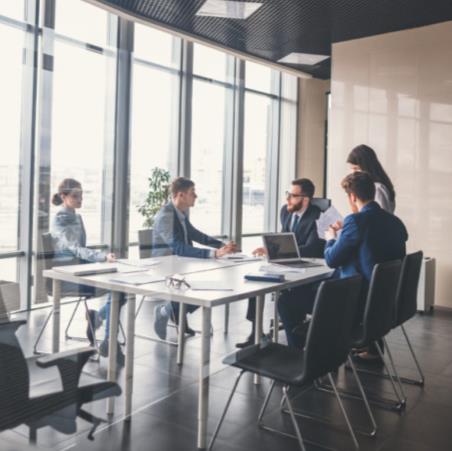 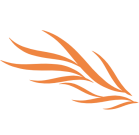 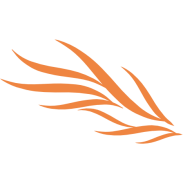 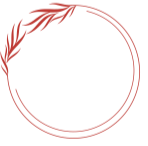 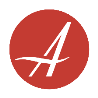 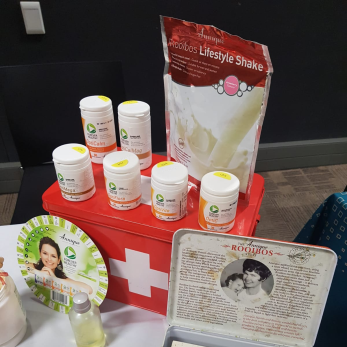 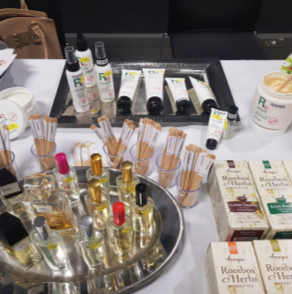 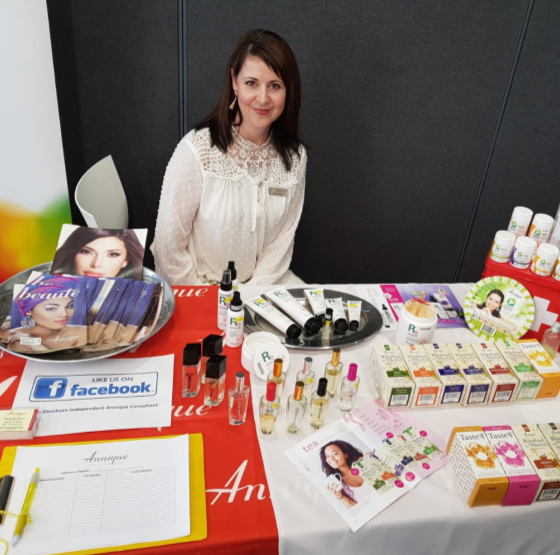 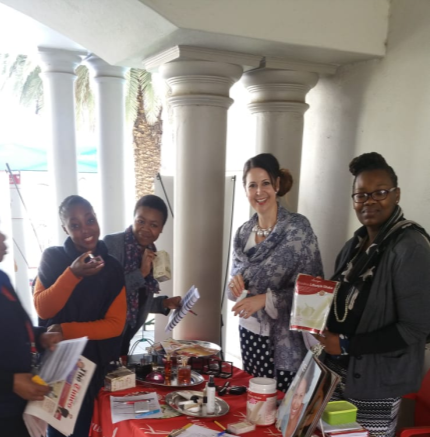 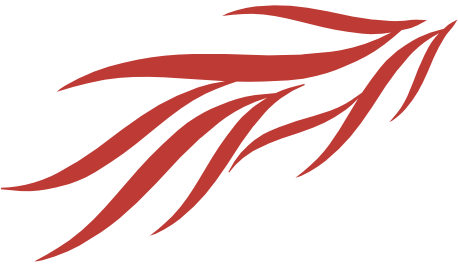 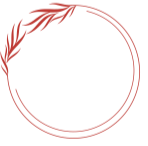 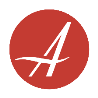 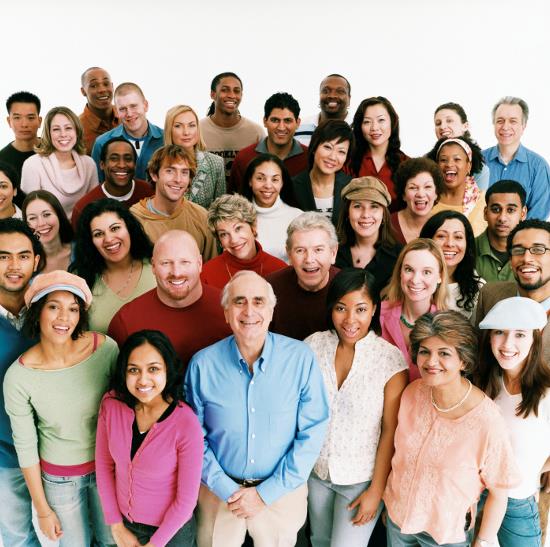 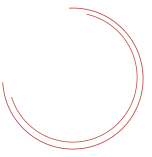 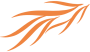 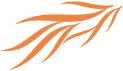 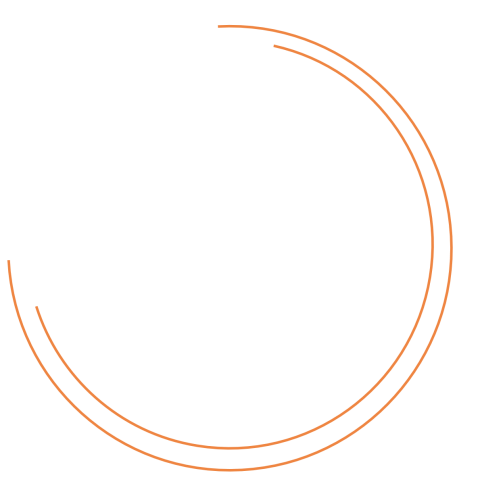 Imagine this …
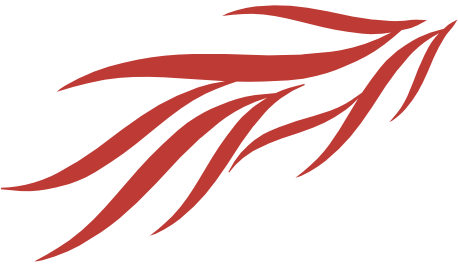 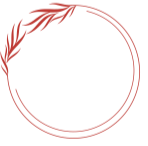 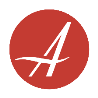 Dear Penny 
 
HOW WOULD YOU LIKE TO TAKE BACK YOUR HEALTH?
 
Complete the following quick Annique Health Assessment and send your answers back to me so that I can recommend from our 
Forever Healthy Range, products best suited for you.  
 
REMEMBER
 
Winter is here and so is Covid-19!  
It is extra important to give your IMMUNE SYSTEM some needed boosts;

If you are not on a medical aid, this would be the perfect start for you!
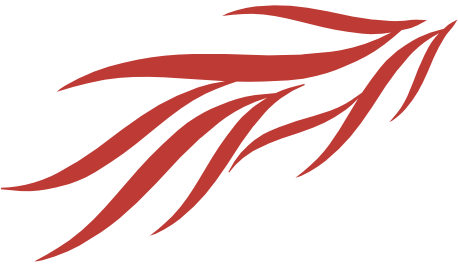 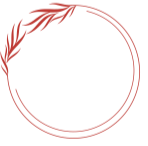 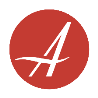 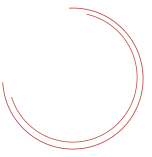 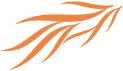 Which of these health factors, A, B, C or D are you concerned about, if not all?
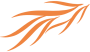 B
Mood, memory, heart and brain health

High blood lipids – cholesterol 
High blood pressure
Mood swings or depression
Poor memory – ADD, ADHD
Irregular or rapid heartbeat 
Dry skin | eczema | psoriasis
A
Gut health and toxin removal 

Toxic overload
Migraine and headaches 
Drink unfiltered water
Diarrhoea 
Heavy metal toxicity
Cancer
D
Family history of cancer and allergies

Family history of diabetes
Family history of heart disease
Family history of cancer
Signs of premature aging 
Difficulty getting rid of infections
Allergies
C
Acid reflux, high or low blood pressure

Hyperacidity
Heartburn | acid reflux
High or low blood pressure
Gout | arthritis 
Gall stones | kidney stones 
Muscle cramps
Please send your answer back to me so that I can recommend accordingly
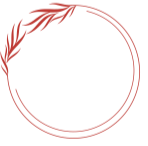 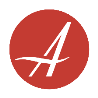 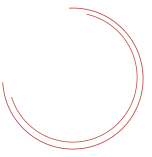 Gut health & toxin removal
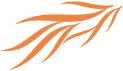 A
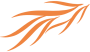 Why use it?
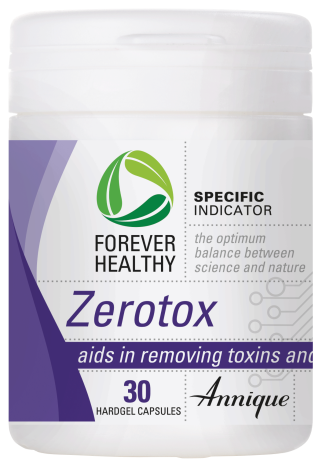 Clears out heavy metals and toxins
Brings relief for indigestion and IBS
Clears the liver to help control your appetite
Chemo patients
ONLY R339!
AE/08244/18
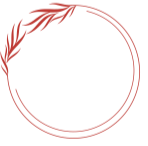 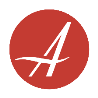 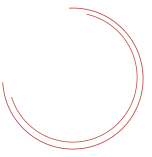 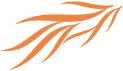 Mood, memory, heart and brain health
B
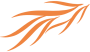 Why use it?
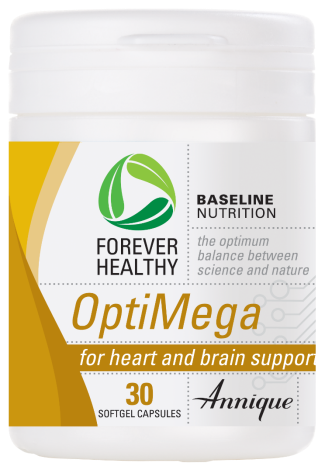 Benefits childhood learning
Supports 2 critical organs, your heart and brain
Fights autoimmune diseases
Prevents dermatitis and dry skin
ONLY R169!
SAVE R60!
AE/08252/19
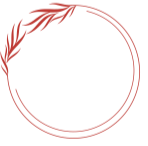 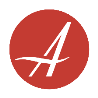 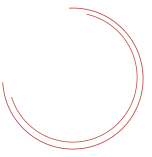 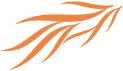 Acid reflux, high or low blood pressure
C
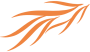 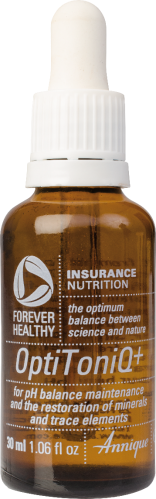 Why use it?
Makes the body slightly alkaline
Restore mineral balance
Prevents illness, disease and ageing
Removes waste products
ONLY R239!
SAVE R130!
AE/08229/12
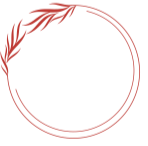 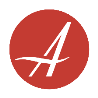 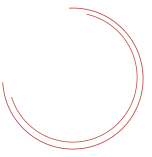 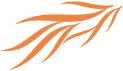 Family history of cancer and allergies
D
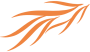 Why use it?
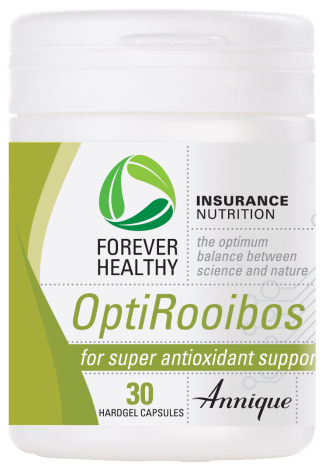 Fights bacterial and viral infections
Antioxidants promotes anti-ageing
Prevents inflammation
Aids in relieving allergies
ONLY R269!
AE/08242/17
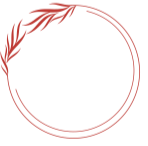 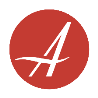 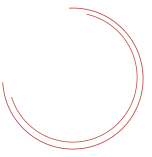 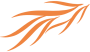 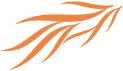 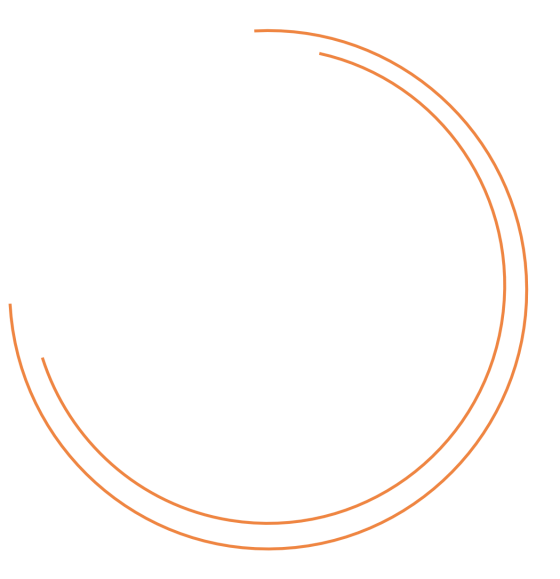 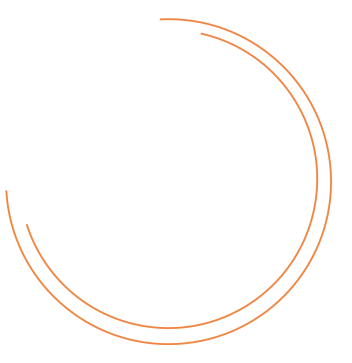 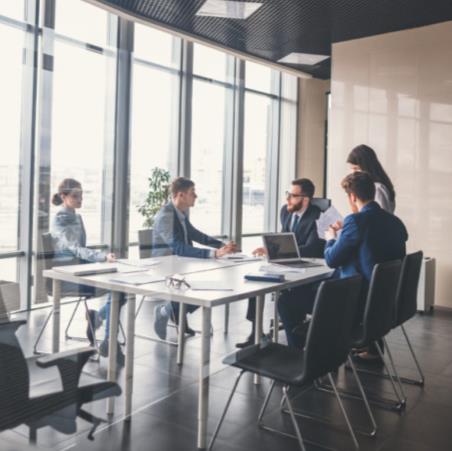 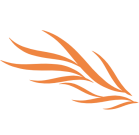 Tips
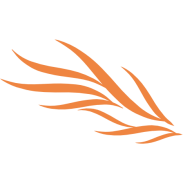 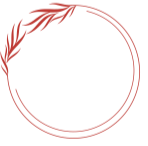 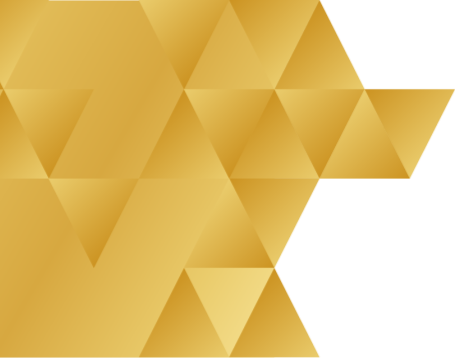 You are invited!
Join us on zoom for an 
Annique Wellness Event
Without good health we won't be living long and happy lives. 
Take control over your wellness the unique Annique way and let your health become 
your wealth.
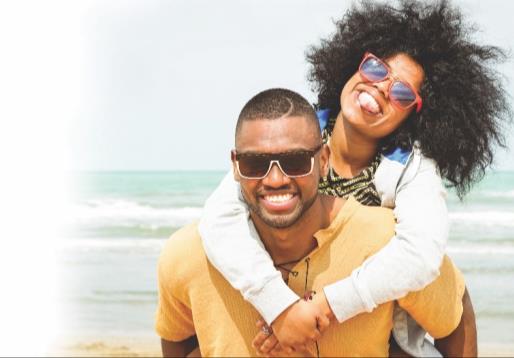 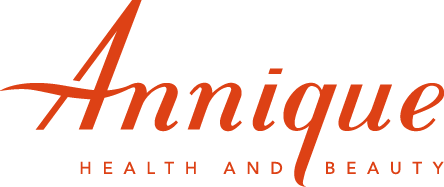 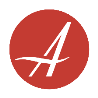 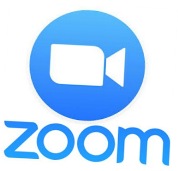 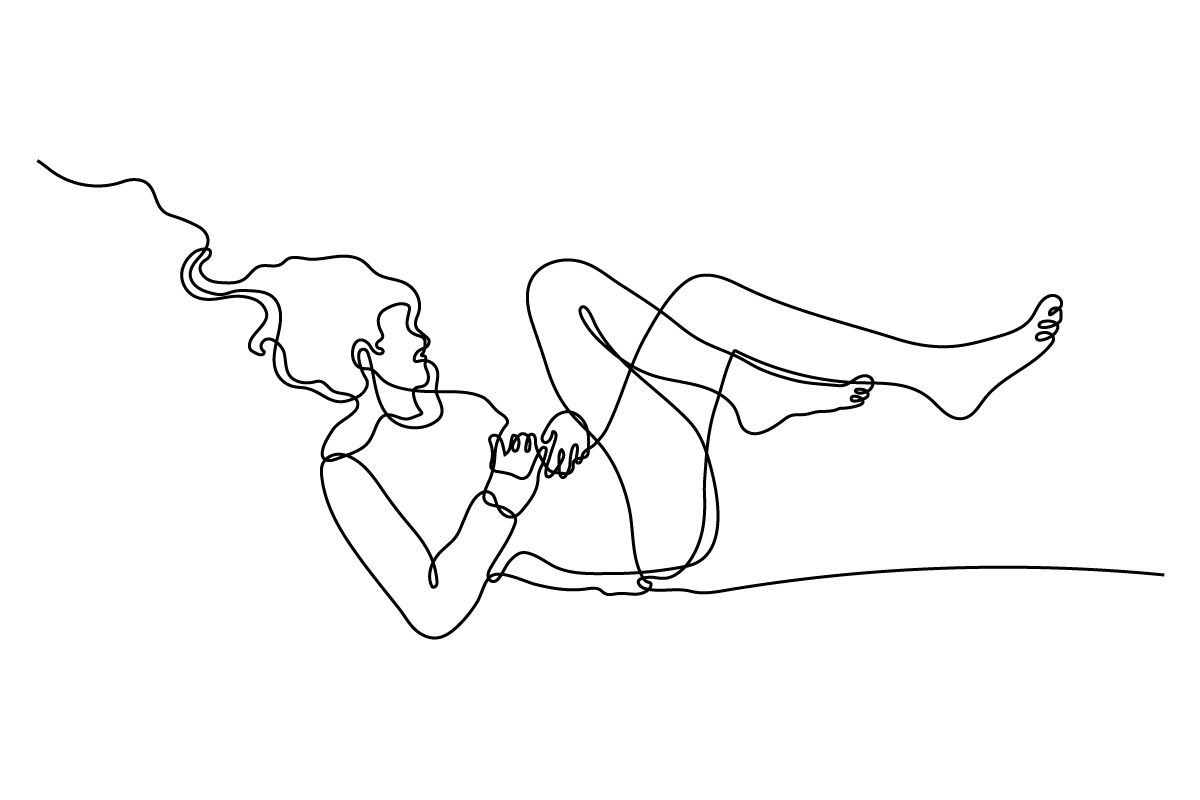 06 June 2020 at 09.00
To receive Meeting ID
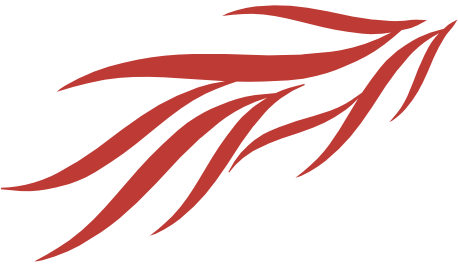 BOOK
NOW!
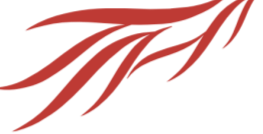 THANK YOU VOUCHER
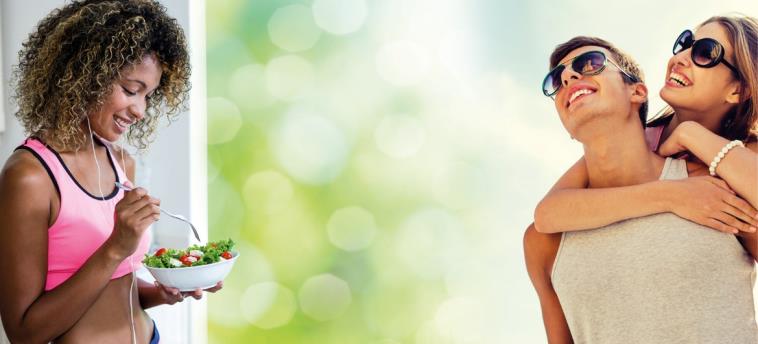 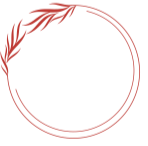 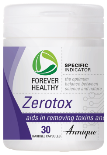 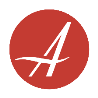 How would you like to be contacted?
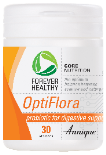 Phone Call
Email 
Whats App
Whats App Video
Zoom
Messenger
۝
۝
۝
۝
۝
۝
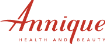 MAKE AN
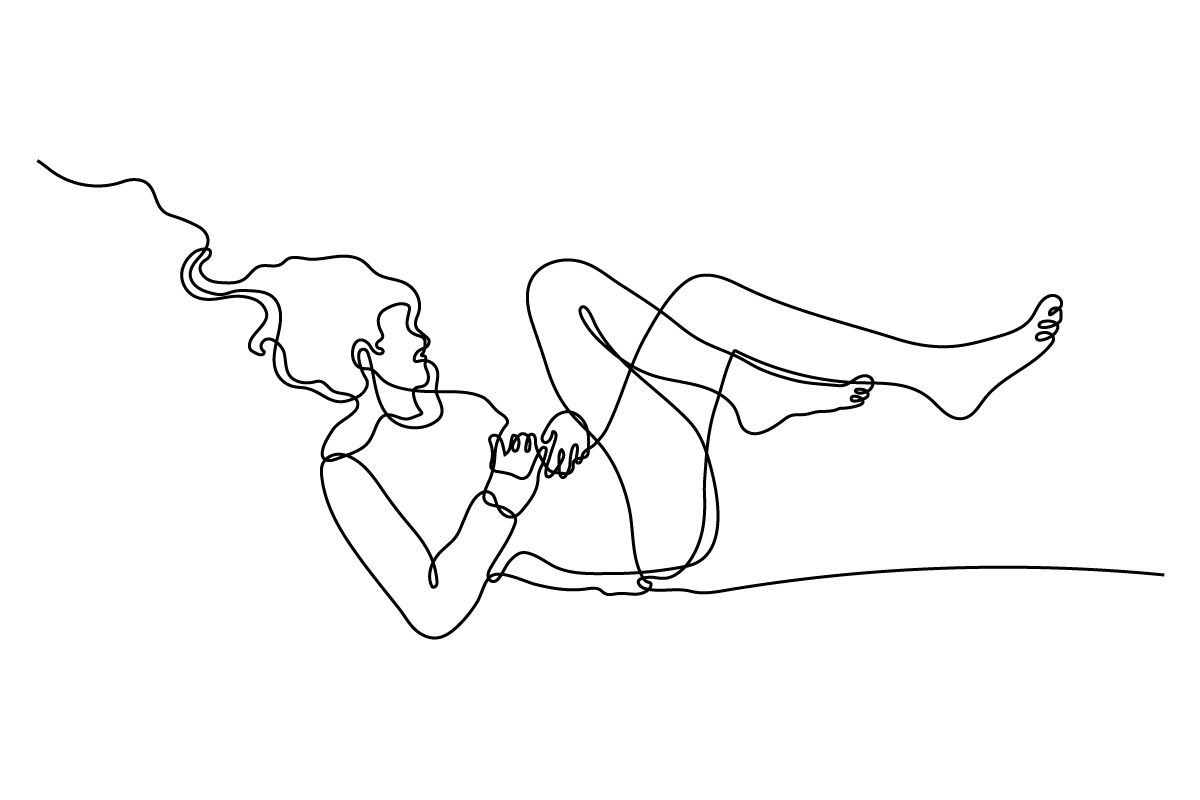 appointment
FOR A
FREE
BOOK
NOW!
Health
Care
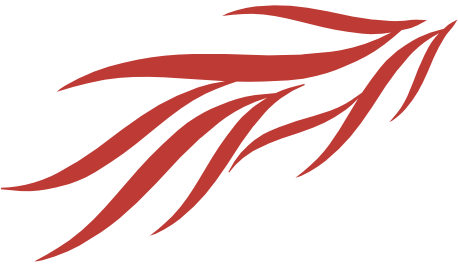 Analysis!
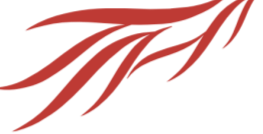